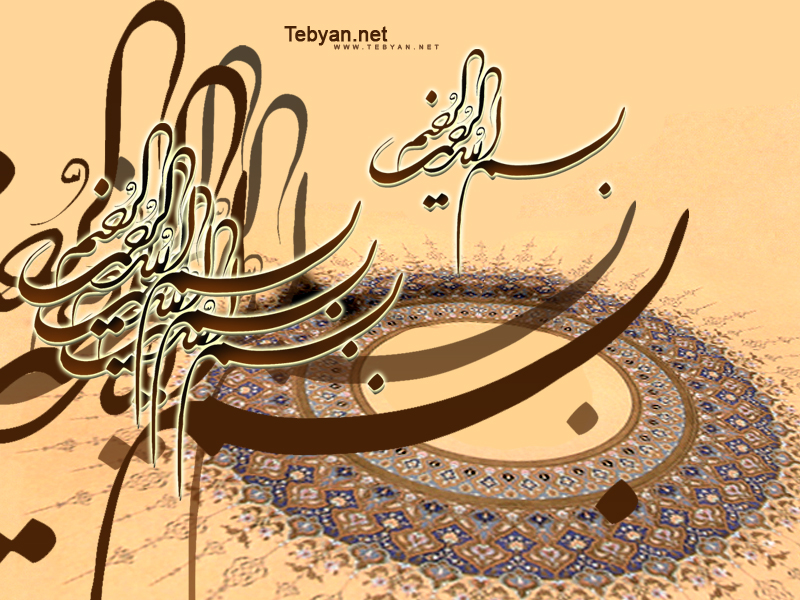 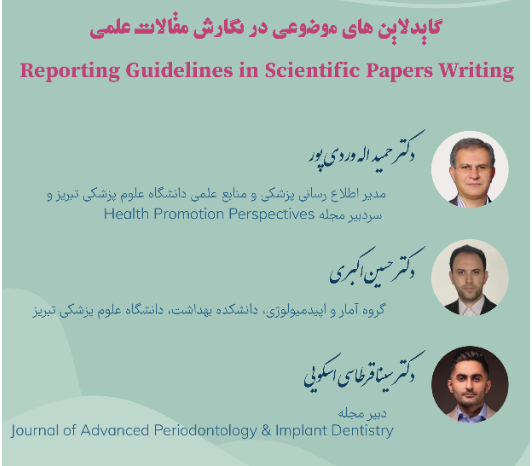 2
Why are reporting guidelines important?
A reporting guideline is a simple, structured tool for health researchers to use while writing manuscripts. A reporting guideline provides a minimum list of information needed to ensure a manuscript can be, for example:
•	Understood by a reader,
•	Replicated by a researcher,
•	Used by a doctor to make a clinical decision, and
•	Included in a systematic review.
Reporting guidelines are more than just some thoughts about what needs to be in an academic paper. We define a reporting guideline as:
“A checklist, flow diagram, or structured text to guide authors in reporting a specific type of research, developed using explicit methodology.”
3
Why are reporting guidelines important?
All research articles should be written in accordance with the relevant research reporting guideline, this will ensure that you provide enough information for editors, peer reviewers and readers to understand how the research was performed and to judge whether the findings are likely to be reliable.
4
STARD checklist
6
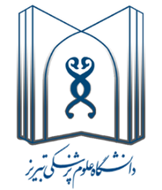 Strengthening the Reporting of Observational studies in Epidemiology (STROBE) guidelines
Hossein Akbari
Assistant professor of epidemiology
Faculty of Health
TUOMS
Introducing STROBE
Strengthening the Reporting of Observational studies in Epidemiology (STROBE) guidelines

Cross sectional 
Case control
Cohort

STROBE guidelines were developed following a collaborative initiative of epidemiologists, methodologists, statisticians, researchers, and journal editors in 2004.
Observational studies
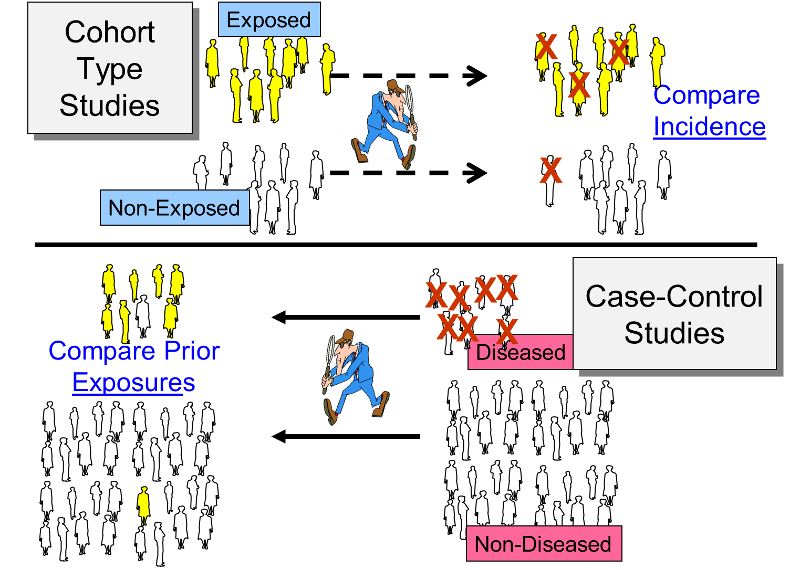 STROBE
The aim of the STROBE guidelines was to provide a readily available checklist to ensure a clear presentation of what was planned and conducted in an observational study.
Not to provide a methodological framework for conducting an observational study. 
This is not an instrument for quality evaluation of observational research.
STROBE Checklist
A total of 22 checklist items contribute to the STROBE guidelines.
18 items are common to all the three observational designs, that is, cohort, cross‑sectional, and case–control studies. 
The remaining four checklist items (items number 6, 12, 14, and 15) have specific variations according to the study design.
Item 1: Title and Abstract
The adopted study design should be part of the manuscript title to ensure correct indexing of the manuscript in electronic databases and visibility of a researcher’s work and increase the citation potential of the published manuscript.

The abstract should include a brief summary of the study and present only information found within the actual body of the manuscript.
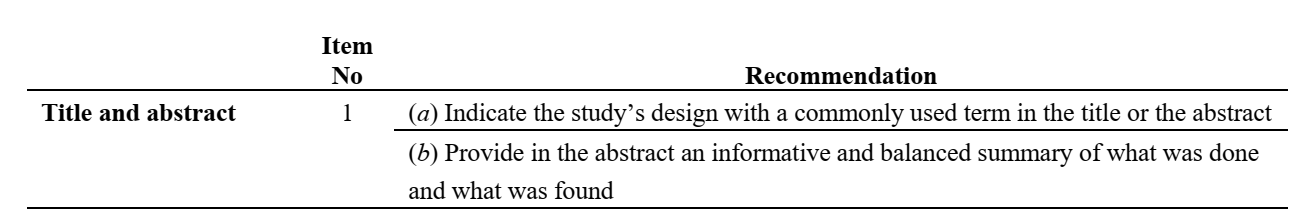 Items 2 and 3: Introduction
The introduction should consist of background information that will set the scene for the study and the objective of the study. 
The objective states the researcher’s intentions for conducting the study and potential hypotheses that may arise from such work.
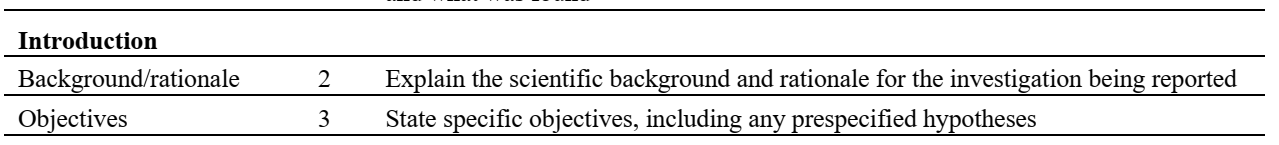 Items 4–12: Methods
The methods section should provide a clear descriptionof the study design at an early stage. 

This will enable the reader to understand the basis of the study and be able to critically appraise the study’s methodology. 

The STROBE guidelines do not allow the use of the words “prospective” or “retrospective” or “concurrent” or “historical,” but rather encourage the researcher to describe the actual methodology!
STROBE (Methods section)
STROBE (Methods section)
Items 13–17: Results
The results section should give an in‑depth account of theresponse rate and the description of the study populationalong with the main descriptive and analytical results.
The information provided will depend on the type of  observational design (i.e., cohort, case–control, or cross‑sectional) followed by the researcher and the corresponding statistical analysis performed.
STROBE (Results section)
Items 18–21: Discussion
Item 22: Funding and Sponsorship
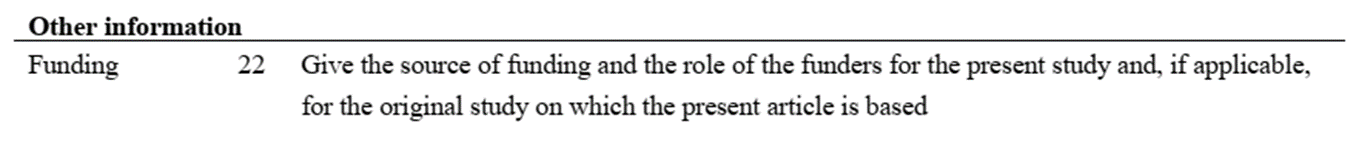 Standards for Reporting of Diagnostic Accuracy
 (STARD)
Improve the accuracy and completeness of research reporting  and allow readers to assess the “potential for bias” in the study reported.
Complete and accurate reporting allows the reader to detect the potential for bias in the study (internal validity) and to assess the generalizability and applicability of the results (external validity).
Always use:
FLOW CHART or Diagram
CHECKLIST
Diagnostic accuracy can be expressed in many ways, including:


Sensitivity and specificity
likelihood ratios
Predictive Values (positive/negative)
Area under a receiver operator characteristic (ROC) curve.
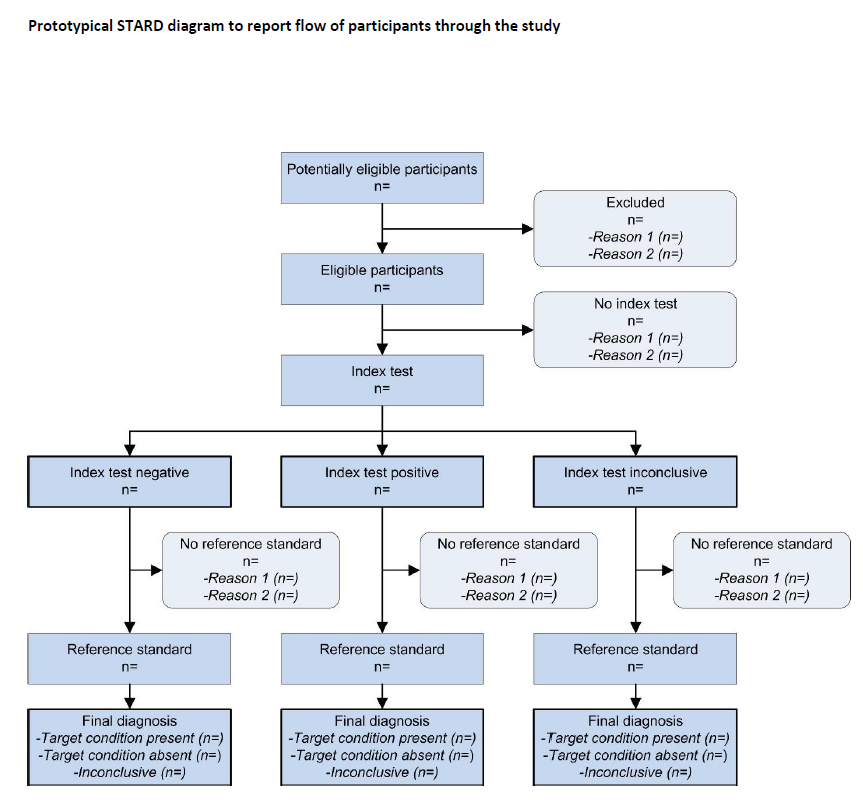 FLOW CHART or Diagram
STARD checklist
This STARD list was released in 2015. The 30 items were identified by an international expert group of methodologists, researchers, and editors. The guiding principle in the development of STARD was to select items that, when reported, would help readers to judge the potential for bias in the study, to appraise the applicability of the study findings and the validity of conclusions and recommendations. The list represents an update of the first version, which was published in 2003.
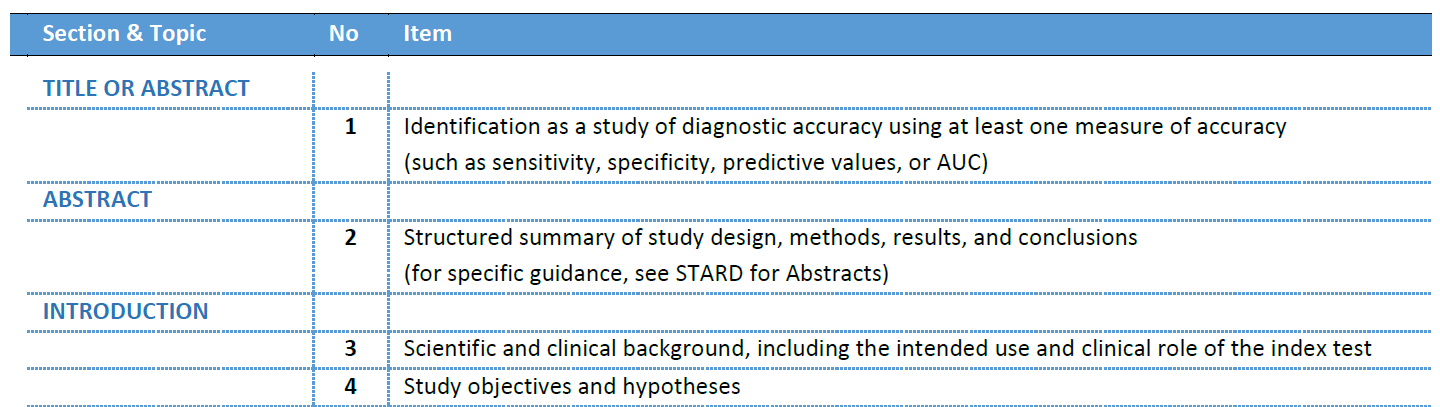 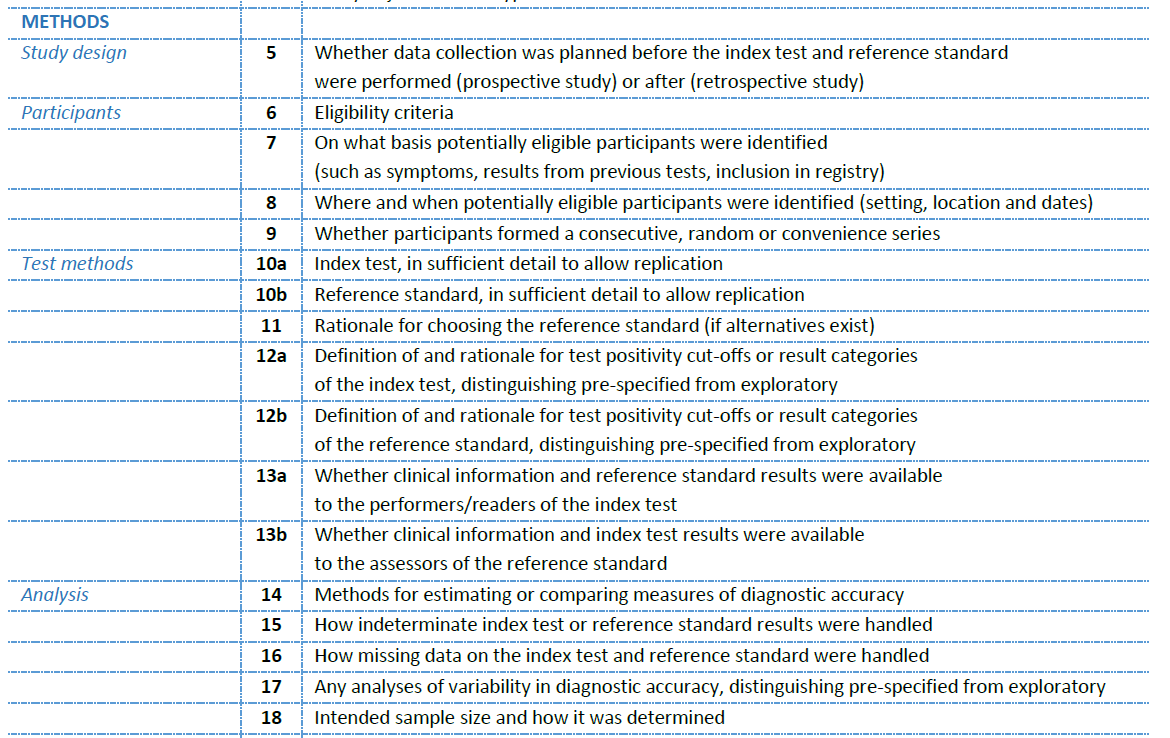 24
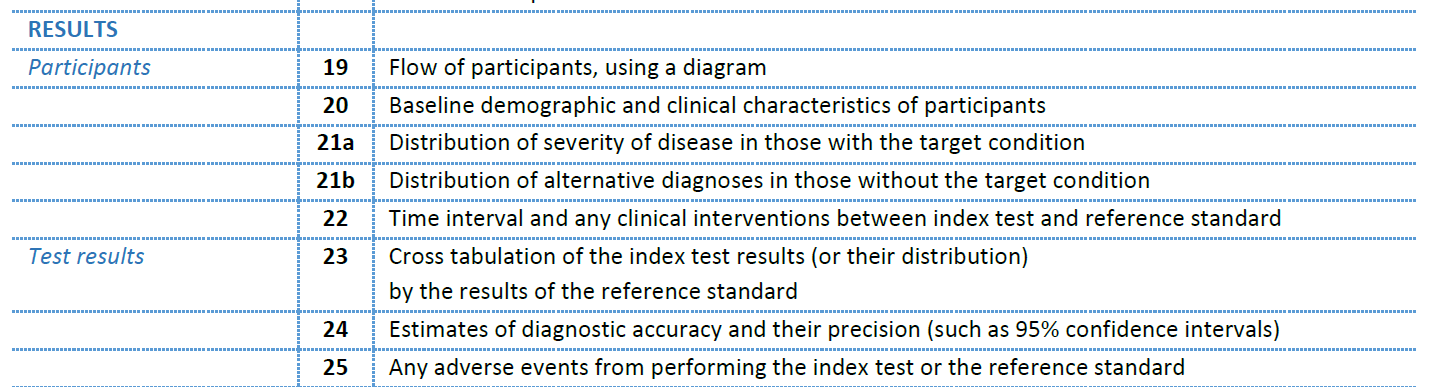 25
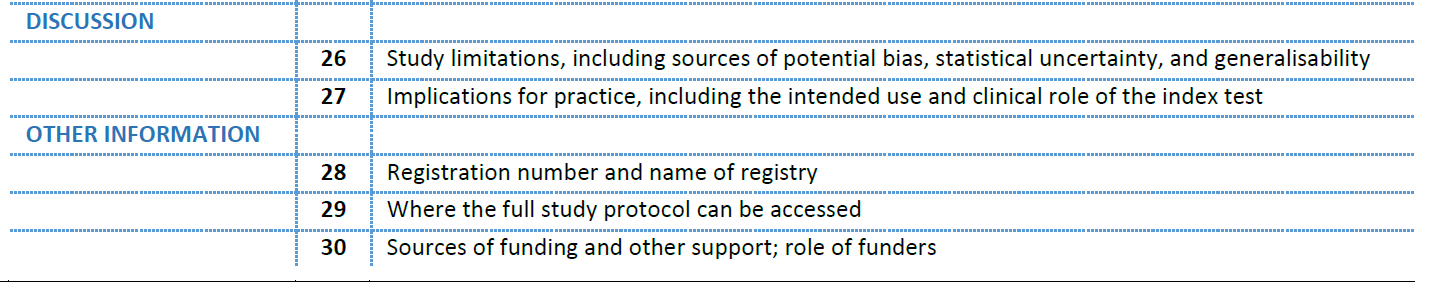 26
Reporting Guidelines for  Qualitative Research
Prof. Hamid Allahverdipour
Tabriz University of Medical Sciences 
Editor-in-Chief of Health Promotion Perspectives
27
Guidelines on reporting qualitative research
The three widely used Guidelines on reporting qualitative research

the COREQ (Consolidated criteria for Reporting Qualitative research) 
the SRQR (Standards for Reporting Qualitative Research) 
the ENTREQ (Enhancing Transparency in Reporting the synthesis of Qualitative research).
28
COREQ checklist(Consolidated criteria for Reporting Qualitative research)
29
COREQ checklist
The COREQ checklist was developed to improve the reporting quality of qualitative studies using interviews and focus groups (Tong et al., 2007).
It consists of 32 items grouped into three domains:
Research team and reflexivity
- Study design
Data analysis and reporting.
30
COREQ checklist
1. Research team & reflexivity 
Personal characteristics of the researchers who conducted the interviews? 
Their credentials, occupation, gender, experience & training? 
These can all impact the quality and type of data collected 
Relationship of researchers with participants 
Interviewer characteristics
31
Domain 1: Research team and reflexivity
32
COREQ checklist
2. Study design 
Theoretical framework 
Participant selection 
Sampling –how were participants selected 
Method of approach 
Sample size 
Non-participation 
Setting 
Setting of data collection 
Presence of non-participants 
Description of sample
33
COREQ checklist
2. Study design cont… 
Data collection 
Interview guides 
Repeat interviews 
Audio/visual recording 
Field notes 
Duration 
Data saturation 
Transcripts returned
34
Domain 2: Study design
35
Domain 2: Study design
36
Domain 2: Study design
37
Domain 2: Study design
38
COREQ checklist
3. Analysis & findings 
Data analysis 
Number of data coders 
Description of the coding tree 
Derivation of themes (inductive or deductive) 
Software 
Participant checking 
Reporting 
Quotations presented 
Data & findings consistent 
Clarity of major & minor themes
39
Domain 3: analysis and findings
40
Domain 3: analysis and findings
41
COREQ checklist
While the uptake of COREQ has been modest, its publication has led to improved reporting quality in primary qualitative studies (de Jong et al., 2021). 
However, the credibility of COREQ has been questioned, as attempts to replicate its development process revealed issues with coding trustworthiness and decontextualization of original checklist items (Buus & Perron, 2019). 
Despite these concerns, COREQ remains widely endorsed by scholarly journals for evaluating qualitative research (Buus & Perron, 2019).
42
SRQR checklistThe Standards for Reporting Qualitative Research
43
SRQR checklist
The Standards for Reporting Qualitative Research (SRQR) checklist is a 21-item tool used to evaluate the quality of qualitative research reporting (O'Brien et al., 2014).
It addresses various aspects of research, including context, data collection methods, and analysis. 
The SRQR evolved from earlier guidelines like QUOROM, which was later replaced by PRISMA for systematic reviews and meta-analyses
44
Title and abstract
Title - Concise description of the nature and topic of the study Identifying the study as qualitative or indicating the approach (e.g., ethnography, grounded theory) or data collection methods (e.g., interview, focus group) is recommended

Abstract - Summary of key elements of the study using the abstract format of the intended publication; typically includes background, purpose, methods, results, and conclusions
45
Introduction
Problem formulation - Description and significance of the problem/phenomenon studied; review of relevant theory and empirical work; problem statement

Purpose or research question - Purpose of the study and specific objectives or questions
46
Methods
Qualitative approach and research paradigm - Qualitative approach (e.g., ethnography, grounded theory, case study, phenomenology, narrative research) and guiding theory if appropriate; identifying the research paradigm (e.g., postpositivist, constructivist/ interpretivist) is also recommended.
Researcher characteristics and reflexivity - Researchers’ characteristics that may influence the research, including personal attributes, qualifications/experience, relationship with participants, assumptions, and/or presuppositions; potential or actual interaction between researchers’ characteristics and the research questions, approach, methods, results, and/or transferability
47
[Speaker Notes: **The rationale should briefly discuss the justification for choosing that theory, approach, method, or technique rather than other options available, the assumptions and limitations implicit in those choices, and how those choices influence study conclusions and transferability. As appropriate, the rationale for several items might be discussed together.]
Methods
Context - Setting/site and salient contextual factor.
Sampling strategy - How and why research participants, documents, or events were selected; criteria for deciding when no further sampling was necessary (e.g., sampling saturation).
Ethical issues pertaining to human subjects - Documentation of approval by an appropriate ethics review board and participant consent, or explanation for lack thereof; other confidentiality and data security issues.
48
Methods
Data collection methods - Types of data collected; details of data collection procedures including (as appropriate) start and stop dates of data collection and analysis, iterative process, triangulation of sources/methods, and modification of procedures in response to evolving study findings.

Data collection instruments and technologies - Description of instruments (e.g., interview guides, questionnaires) and devices (e.g., audio recorders) used for data collection; if/how the instrument(s) changed over the course of the study
49
Methods
Units of study - Number and relevant characteristics of participants, documents, or events included in the study; level of participation (could be reported in results).

Data processing - Methods for processing data prior to and during analysis, including transcription, data entry, data management and security, verification of data integrity, data coding, and anonymization/de-identification of excerpts.
50
Methods
Data analysis - Process by which inferences, themes, etc., were identified and developed, including the researchers involved in data analysis; usually references a specific paradigm or approach.

Techniques to enhance trustworthiness - Techniques to enhance trustworthiness and credibility of data analysis (e.g., member checking, audit trail, triangulation).
51
Results/findings
Synthesis and interpretation - Main findings (e.g., interpretations, inferences, and themes); might include development of a theory or model, or integration with prior research or theory.
Links to empirical data - Evidence (e.g., quotes, field notes, text excerpts,
photographs) to substantiate analytic findings.
52
Discussion
Integration with prior work, implications, transferability, and contribution(s) to the field - Short summary of main findings; explanation of how findings and conclusions connect to, support, elaborate on, or challenge conclusions of earlier scholarship; discussion of scope of application/generalizability; identification of unique contribution(s) to scholarship in a discipline or field.

Limitations - Trustworthiness and limitations of findings
53
Other
Conflicts of interest - Potential sources of influence or perceived influence on study conduct and conclusions; how these were managed.

Funding - Sources of funding and other support; role of funders in data collection, interpretation, and reporting.
54
Dr. Sina Ghertasi Oskouei, DDSTabriz University of Medical Sciences Associate Editors of Journal of Advanced Periodontology and Implant Dentistry
55
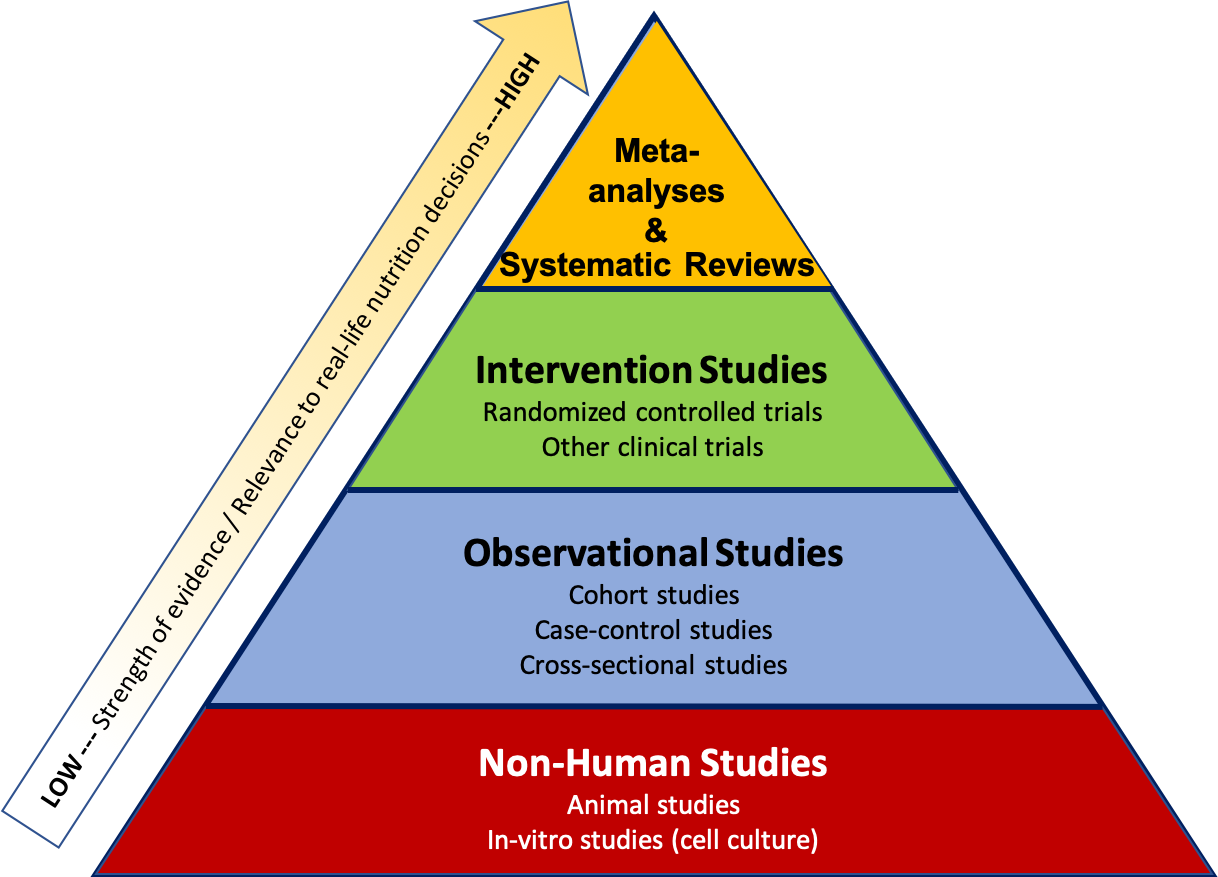 Source: https://openoregon.pressbooks.pub/nutritionscience/chapter/2b-types-of-research-studies/
56
Types of reviews
Reviews
(narrative/literature/
traditional)
Systematic reviews
Meta-analysis
Bias
Bias means something that will cause a consistent deviation from the truth. 
   
   This is different from the play of chance.
58
Source of bias
There are three possible sources of bias in reviews: 
bias arising from the studies included in the review
bias arising from the studies not included in the review
Bias arising from the way the review is done.
59
Systematic review
Comprehensively
locates
evaluates 
synthesizes 
   all the available literature on a given topic 
using a strict scientific design which
 must itself be reported in the review
60
PRISMA (Preferred Reporting Items of Systematic reviews and Meta-Analyses) Guidelines
The main PRISMA reporting guideline (the PRISMA 2020 statement) primarily provides guidance for the reporting of systematic reviews evaluating the effects of interventions. PRISMA 2020 is complemented by various PRISMA extensions, which provide guidance for the reporting of different types or aspects of systematic reviews and other types of evidence synthesis (e.g. scoping reviews).
Key documents:
PRISMA 2020 checklist
PRISMA 2020 flow diagram
PRISMA 2020 statement paper
PRISMA 2020 Explanation and Elaboration paper


https://www.prisma-statement.org/
61
Title, Abstract, Introduction
62
63
Results
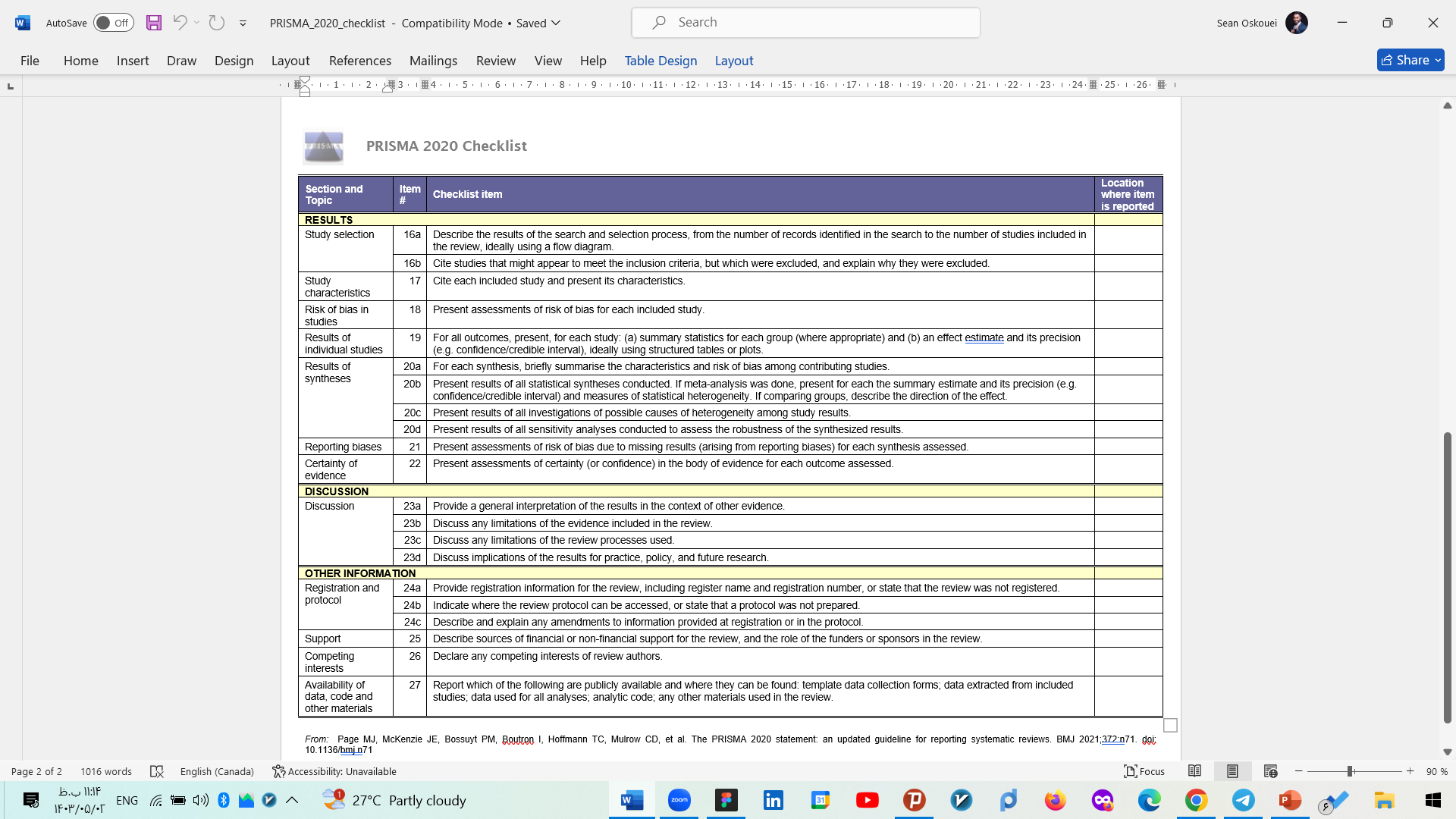 64
Discussion and other information
65
66
A PRISMA Flow Diagram
67
CONSORT 2010Consolidated Standards of Reporting Trails
68
69
70
71
72
TUOMS PRESS
73